2021 학년도 기계공학과 CADD (MEE1002)CADD(Computer Aided Design and Drafting)H.W. #6
학번 : 
이름 :
2021년 10월 25일
1
CADD(Computer Aided Design and Drafting) H.W. #6
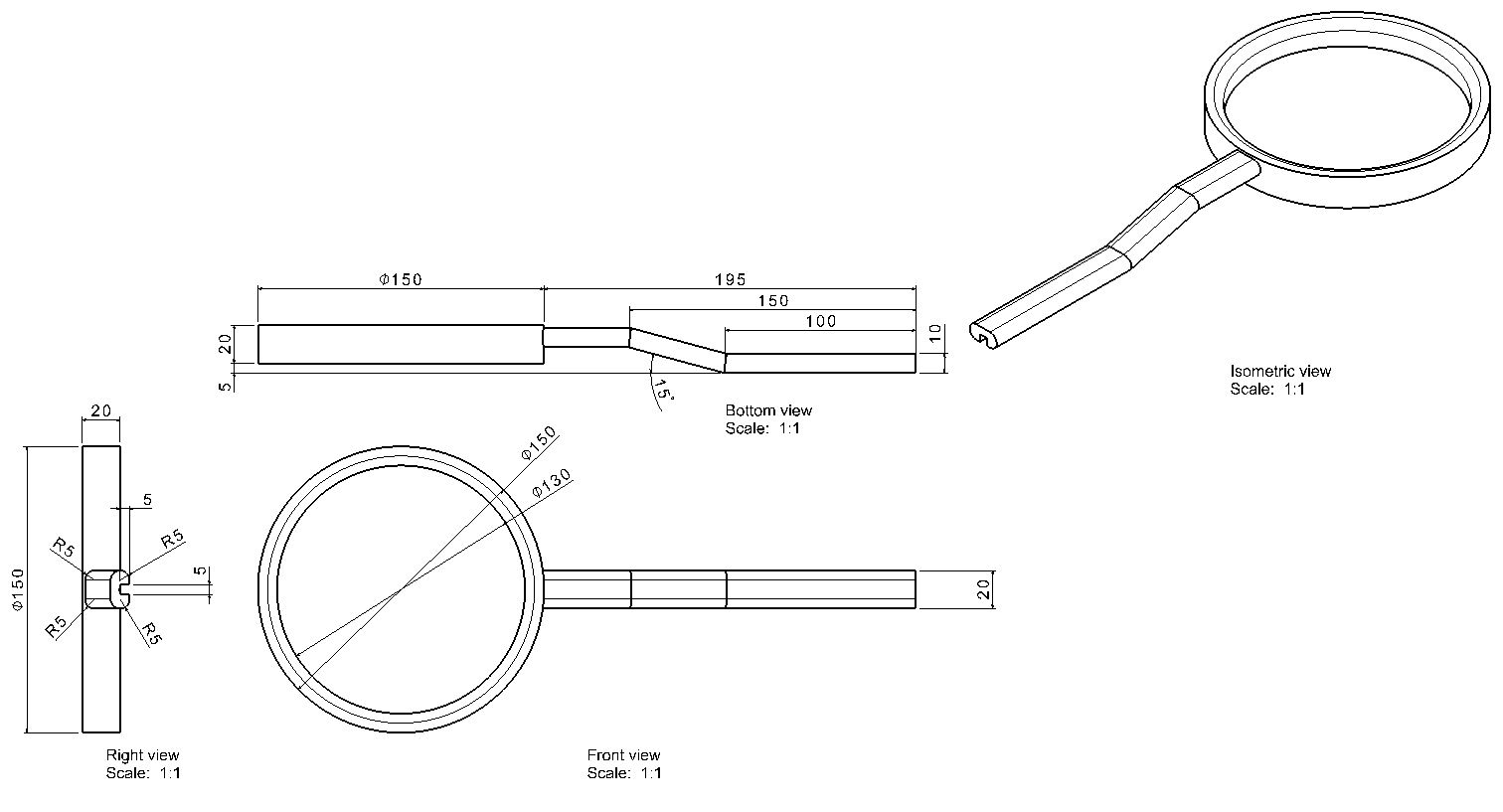 H.W. #6
1
CADD(Computer Aided Design and Drafting) H.W. #6
H.W. #6
2
CADD(Computer Aided Design and Drafting) H.W. #6
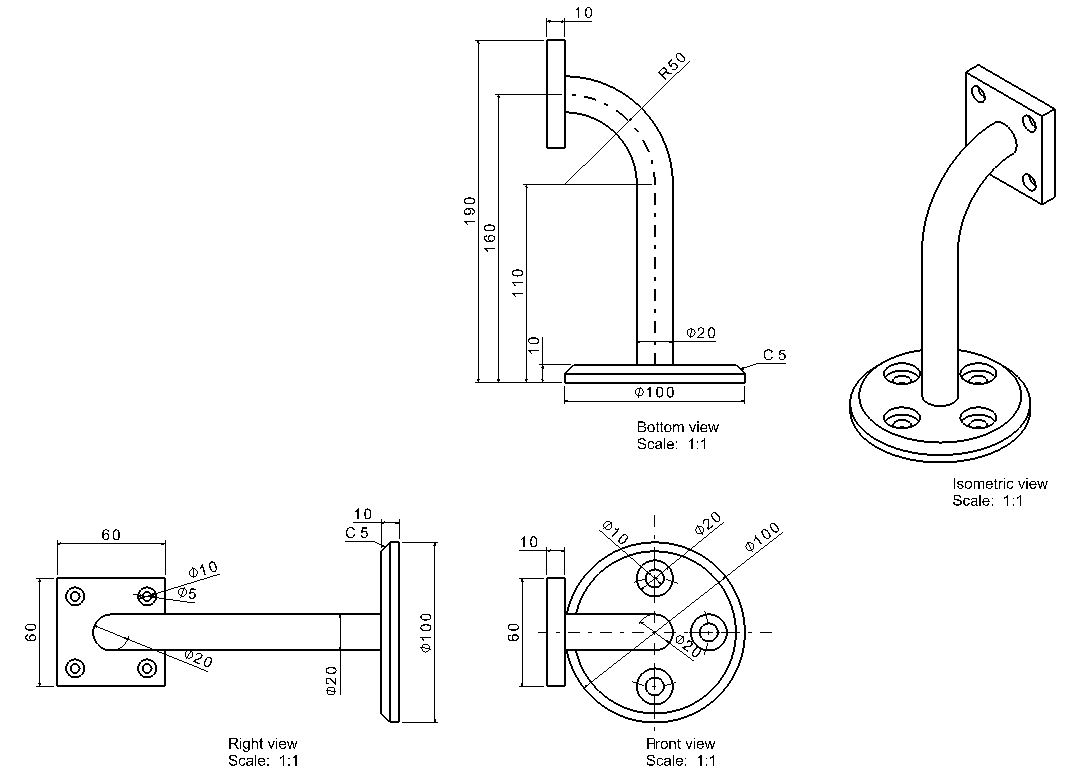 H.W. #6
2
CADD(Computer Aided Design and Drafting) H.W. #6
H.W. #6
3
CADD(Computer Aided Design and Drafting) H.W. #6
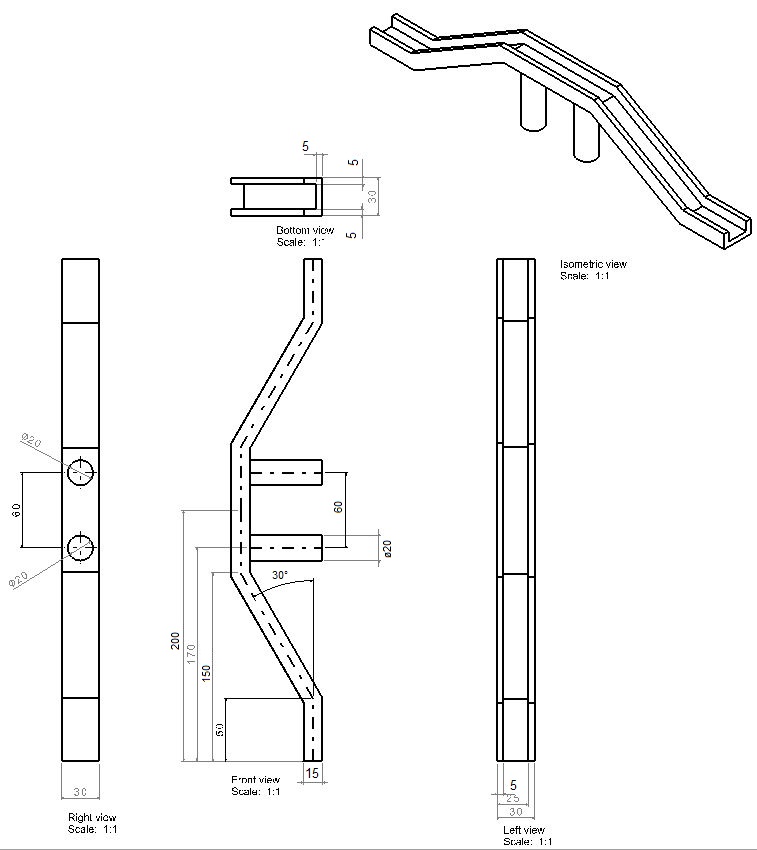 H.W. #6
3
CADD(Computer Aided Design and Drafting) H.W. #6
H.W. #6
4
CADD(Computer Aided Design and Drafting) H.W. #6
H.W. #6
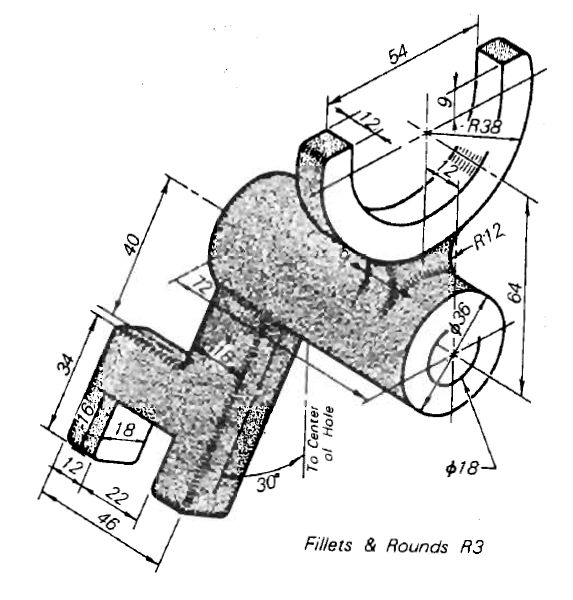 4
CADD(Computer Aided Design and Drafting) H.W. #6
H.W. #6
5
CADD(Computer Aided Design and Drafting) H.W. #6
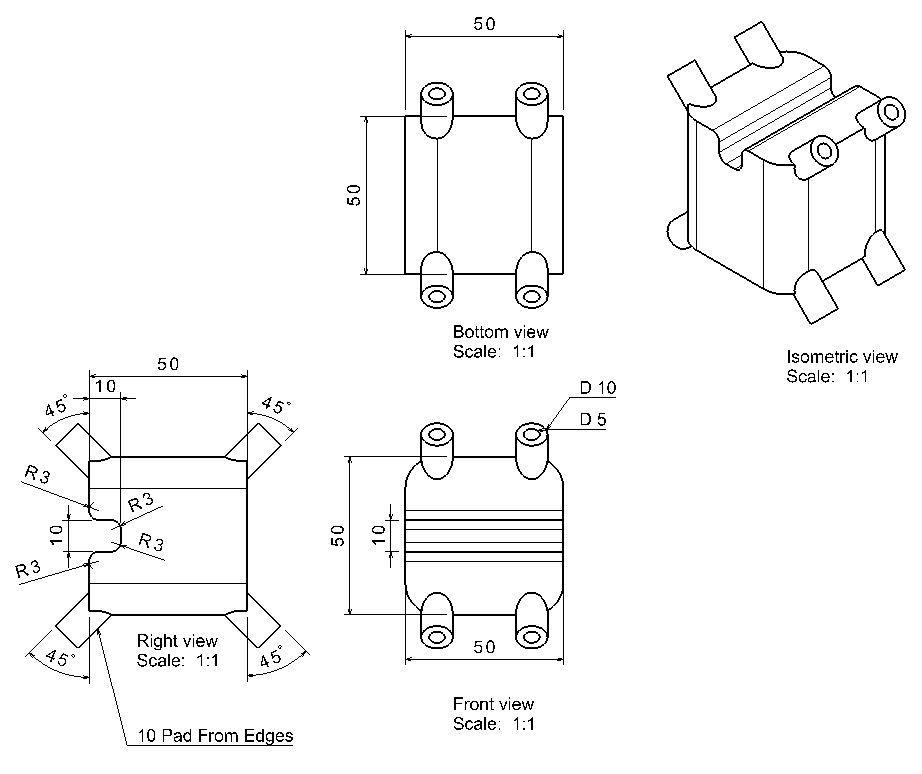 H.W. #6
5
CADD(Computer Aided Design and Drafting) H.W. #6
H.W. #6
6
CADD(Computer Aided Design and Drafting) H.W. #6
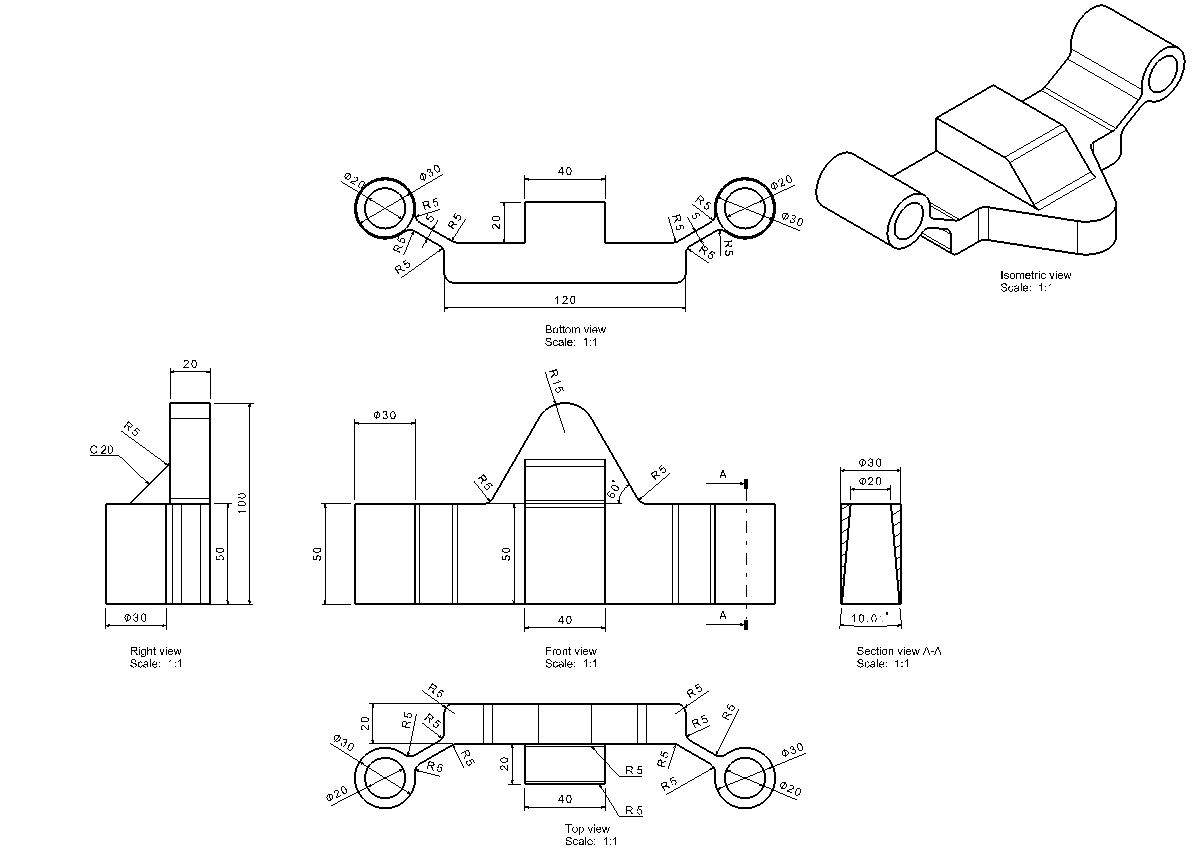 H.W. #6
6
CADD(Computer Aided Design and Drafting) H.W. #6
H.W. #6